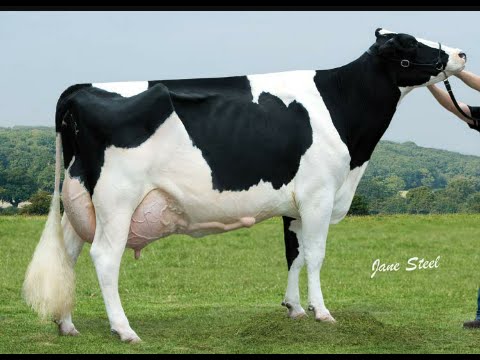 Voeding koe
Inhoud
Het gebit
Hoe loopt de vertering?
Wat gebeurd waar?
Veel voorkomende ingrediënten
Voerbehoefte
Foerageergedrag
Opvallende zaken vertering
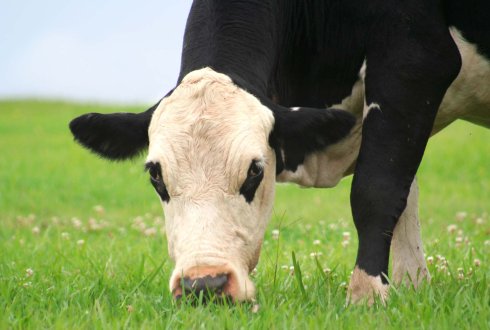 Het gebit
Snijtanden 
Plooikiezen 
Zijwaartse beweging (celwanden stuk maken)
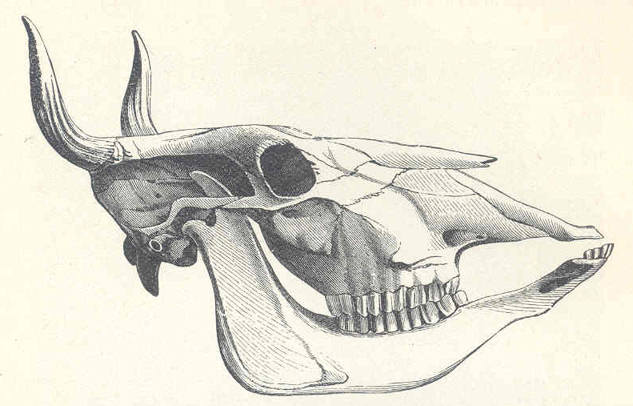 Hoe loopt de vertering?
1. Maag / voormaag 
2. Dunne darm
3. Blinde darm 
4. Dikke darm
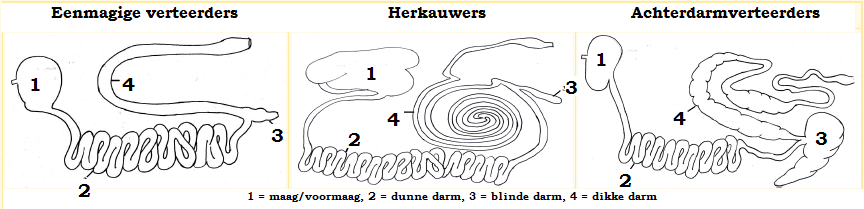 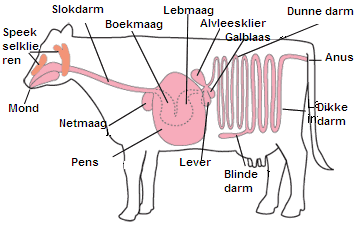 Wat gebeurd waar?
Wat gebeurd waar?
Speeksel bevat natriumcarbonaat zorgt voor de PH waarde in de pens
Goede PH waarde zorgt voor optimale vertering
Bacteriologische vertering in pens, dikke darm en blinde darm
Veel voorkomende ingrediënten
Ruwvoer: graskuil, hooi, stro
Enkelvoudige grondstoffen: tarwe, geplette gerst
Bijproducten: perspulp, bierborstel, sojaschroot 
Krachtvoerbrok
Voerbehoefte
Eiwitten: spiergroei, melkproductie, groei van het kalf tijdens droogstand 
Energie: melkproductie, beweging
Ruwe celstof: goede penswerking

Calcium en magnesium: zenuwstelsel, spieren
Selenium: Spieren, weerstand 
Koper: weerstand, melkproductie, botten, ijzeropname
Jodium: zorgt voor juiste basaalstofwisseling
Foerageergedrag
Grazen 6 tot 9 uur per dag
30 tot 70 happen gras per minuut
4 tot 6 uur herkauwen 
Liggen 10 tot 15 uur per dag
1/3 hiervan is herkauwen
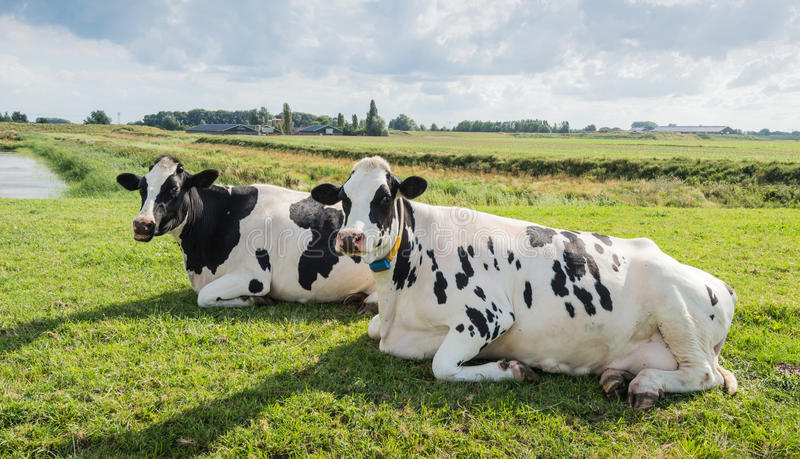 Opvallende zaken vertering
Pens: bacteriën zetten koolhydraten om in vluchtige vetzuren
Netmaag: voedsel voorbereiden op vertering 
Boekmaag: vocht en mineralen uit voedsel halen
Lebmaag: voedsel verteren door zuur maagsap, splitsen eiwitten en koolhydraten, voedsel klein maken zodat de darmen het kunnen opnemen


Netmaag 					Boekmaag
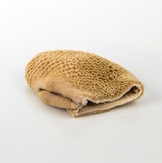 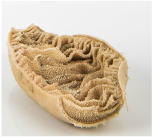 EINDE